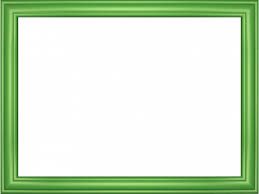 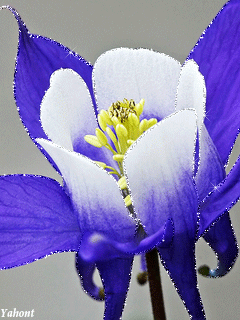 Welcome to my English Class
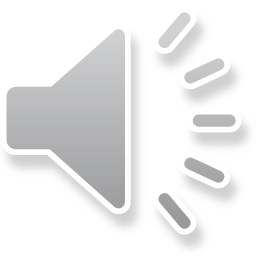 Identification
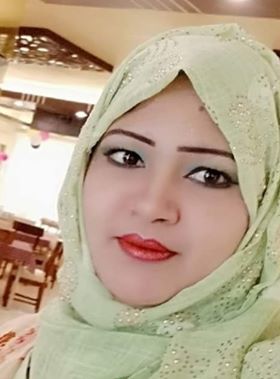 Dilruba Yesmin
Assistant Teacher
Purba bania khamar Govt.primary School
Khulna sadar,Khulna.
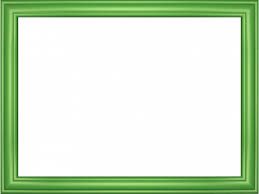 Lesson Identity
Class : Four
Unit : 5
Lesson : 1-2
(Classroom Language)
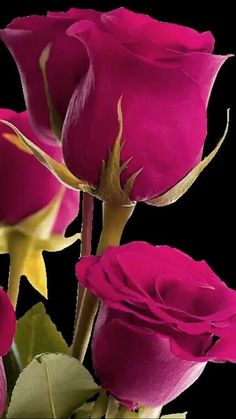 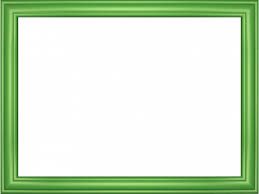 Student will be able to----
2.1.1- Carry out simple 
Commands and instructions
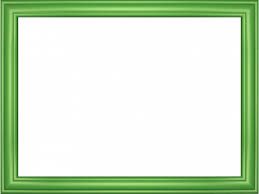 Let’s Play a Song
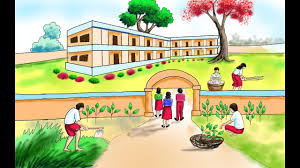 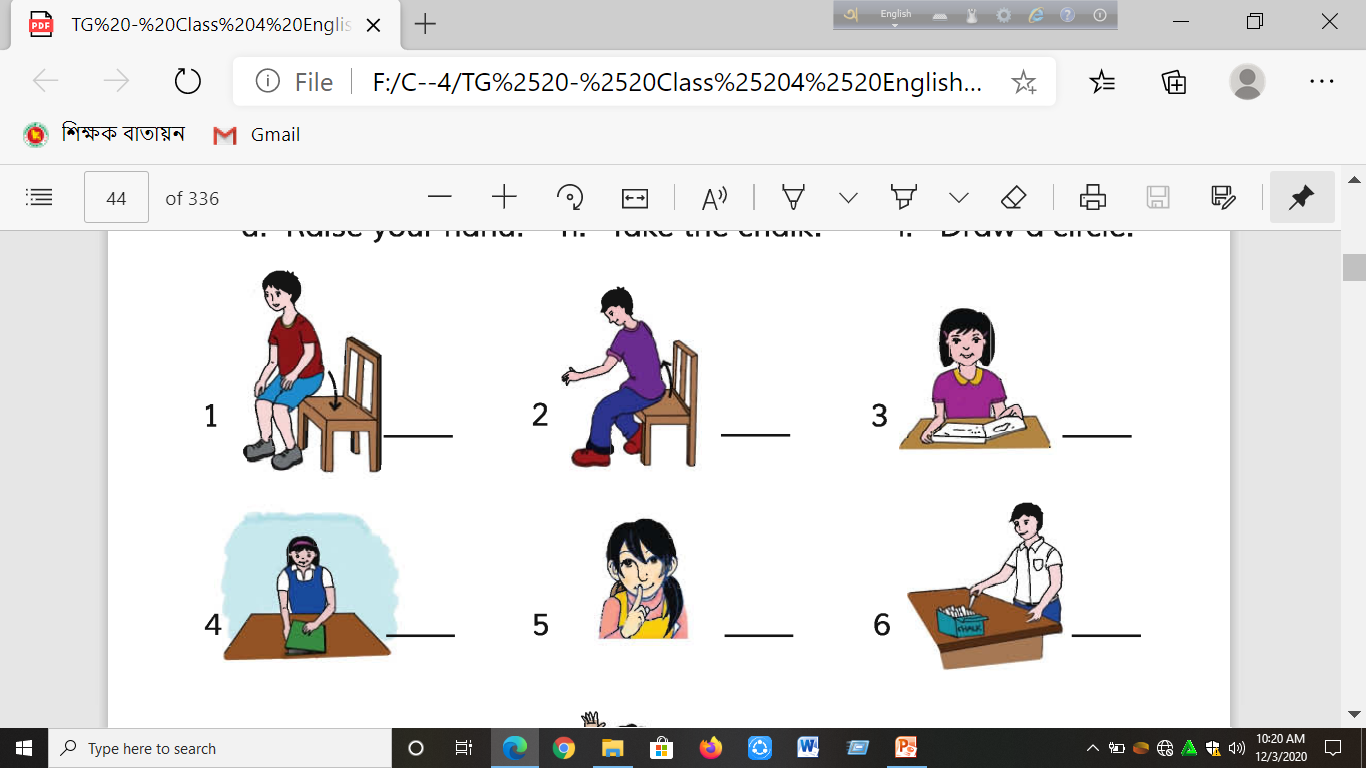 Sit down
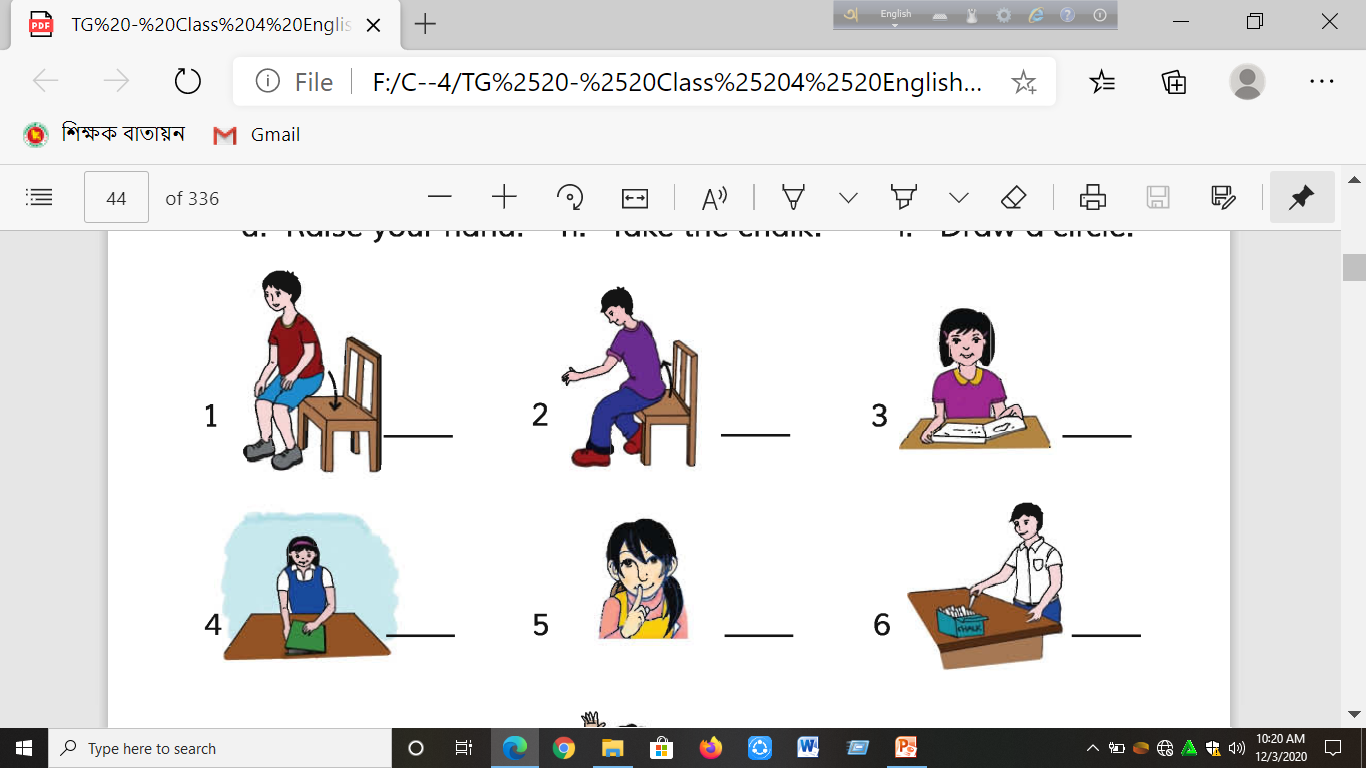 Stand up
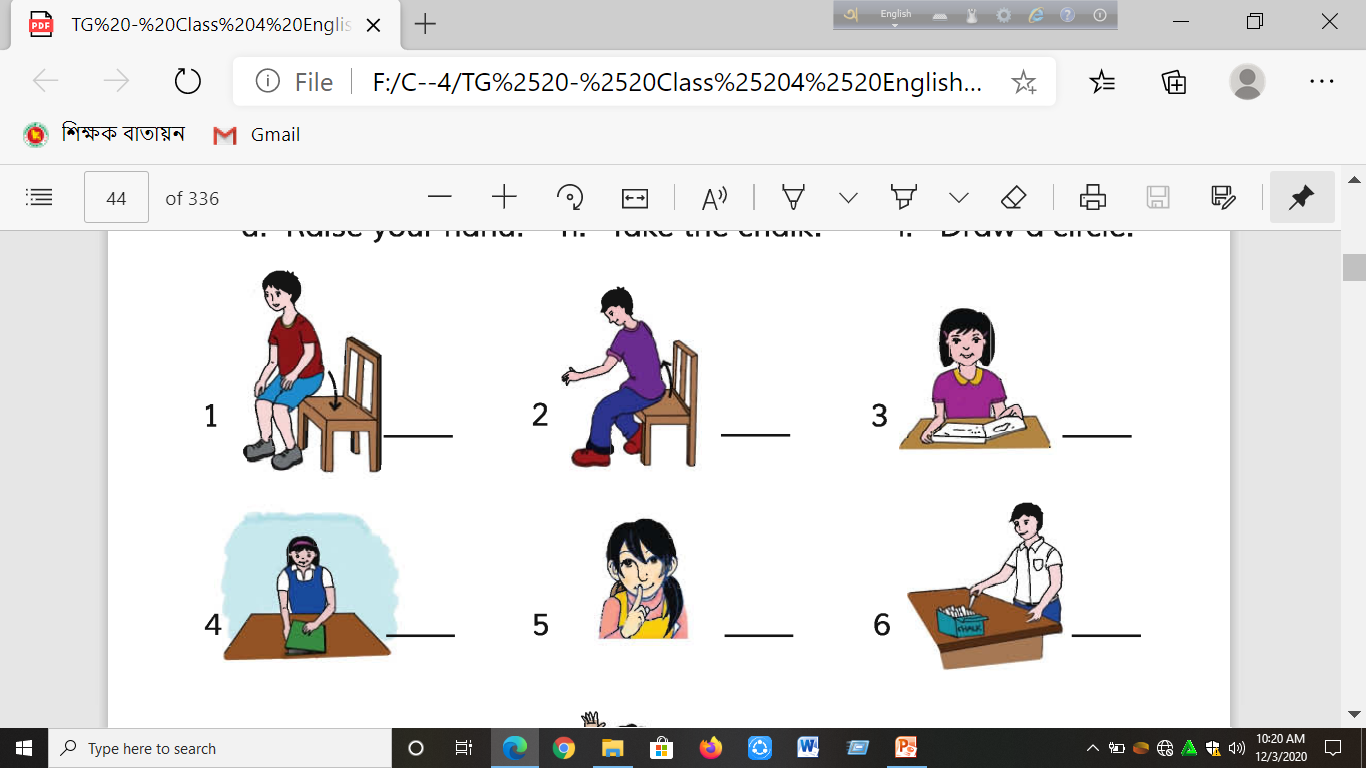 Sit down
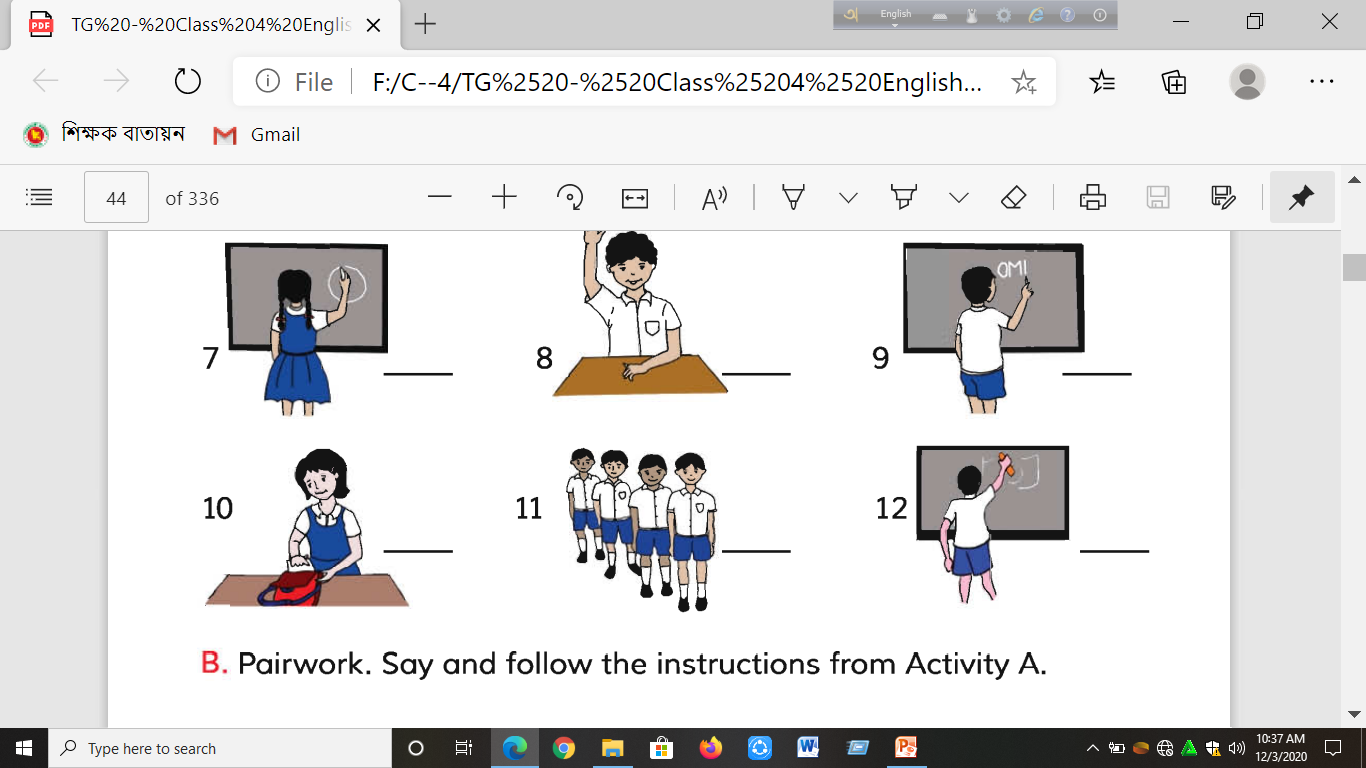 Write your name
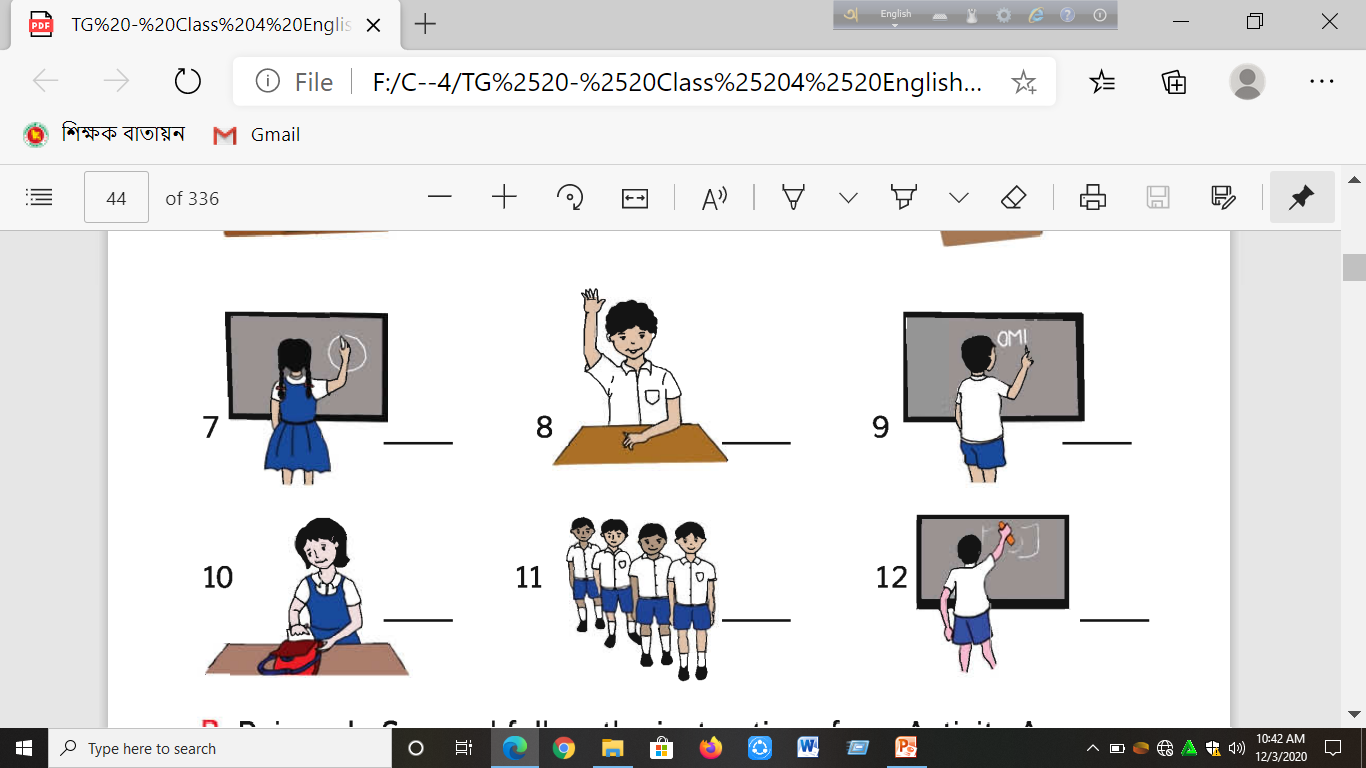 Raise your hand
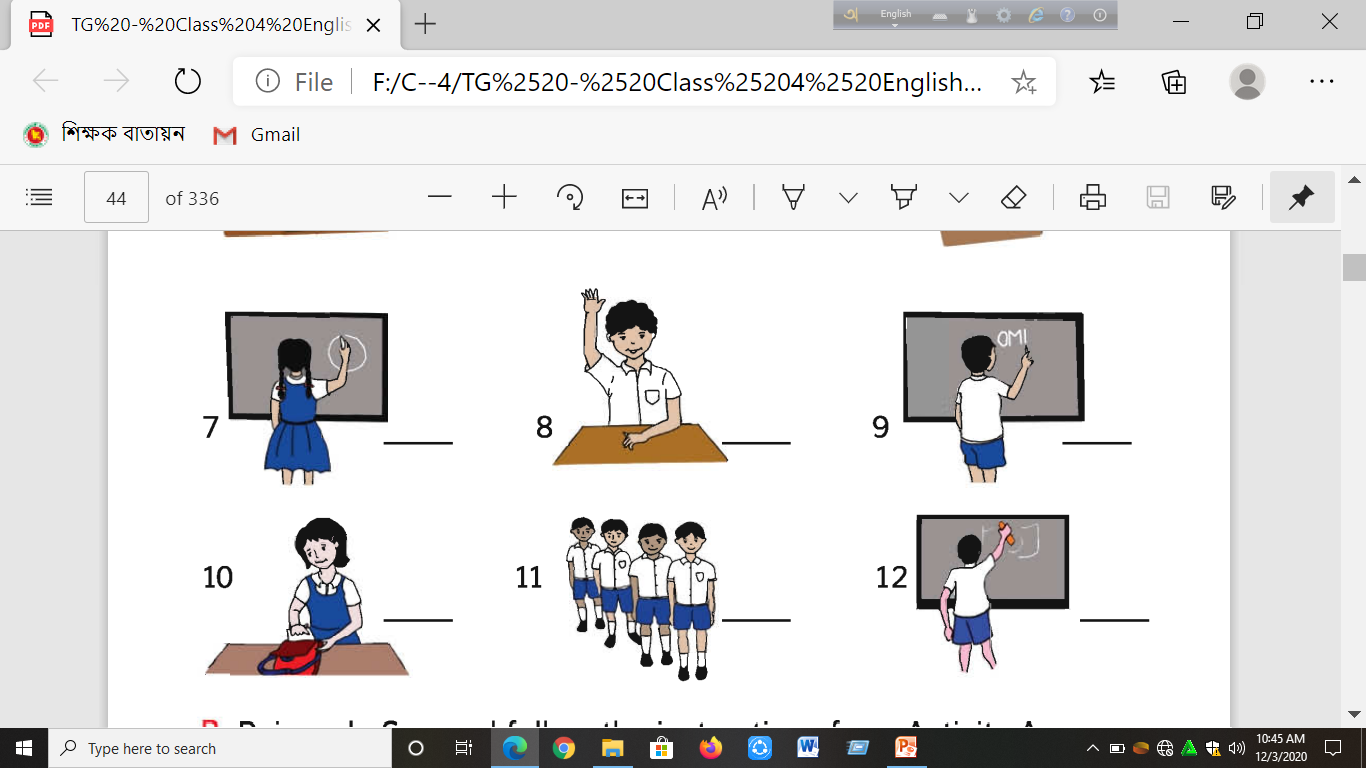 Draw a circle
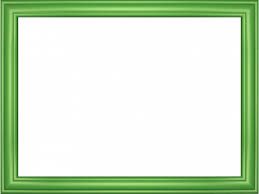 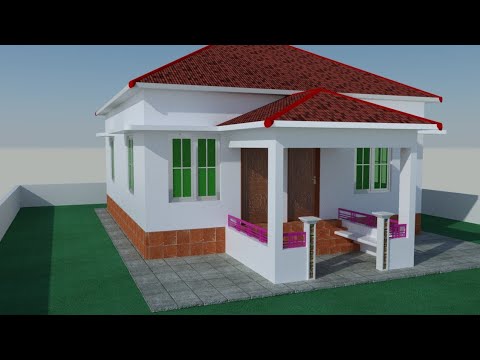 Thanks